LA GRANDE GUERRA
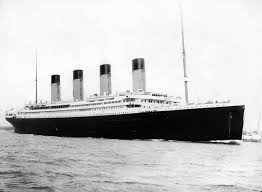 La Belle Époque affonda…
Prof.ssa Stefania Salerno
Nella notte tra il 14 e il 15 aprile 1912 il transatlantico britannico Titanic, salpato da Southampton il 10 aprile, entrò in collisione con un iceberg che ne provocò il drammatico affondamento, avvenuto nelle prime ore del 15 aprile.
Dei 2225 passeggeri persero la vita 1518 persone: solo 705 riuscirono a  salvarsi.
Secondo di un trio di transatlantici, il Titanic fu progettato per offrire un collegamento settimanale di linea con gli Stati Uniti.
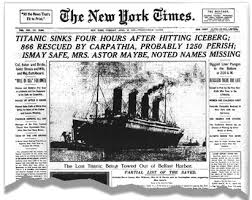 Il Titanic  era il più grande e lussuoso transatlantico del mondo e rappresentava la massima espressione della tecnologia navale di quei tempi: un gioiello dell’ingegneria, un simbolo del progresso, ritenuto inaffondabile…
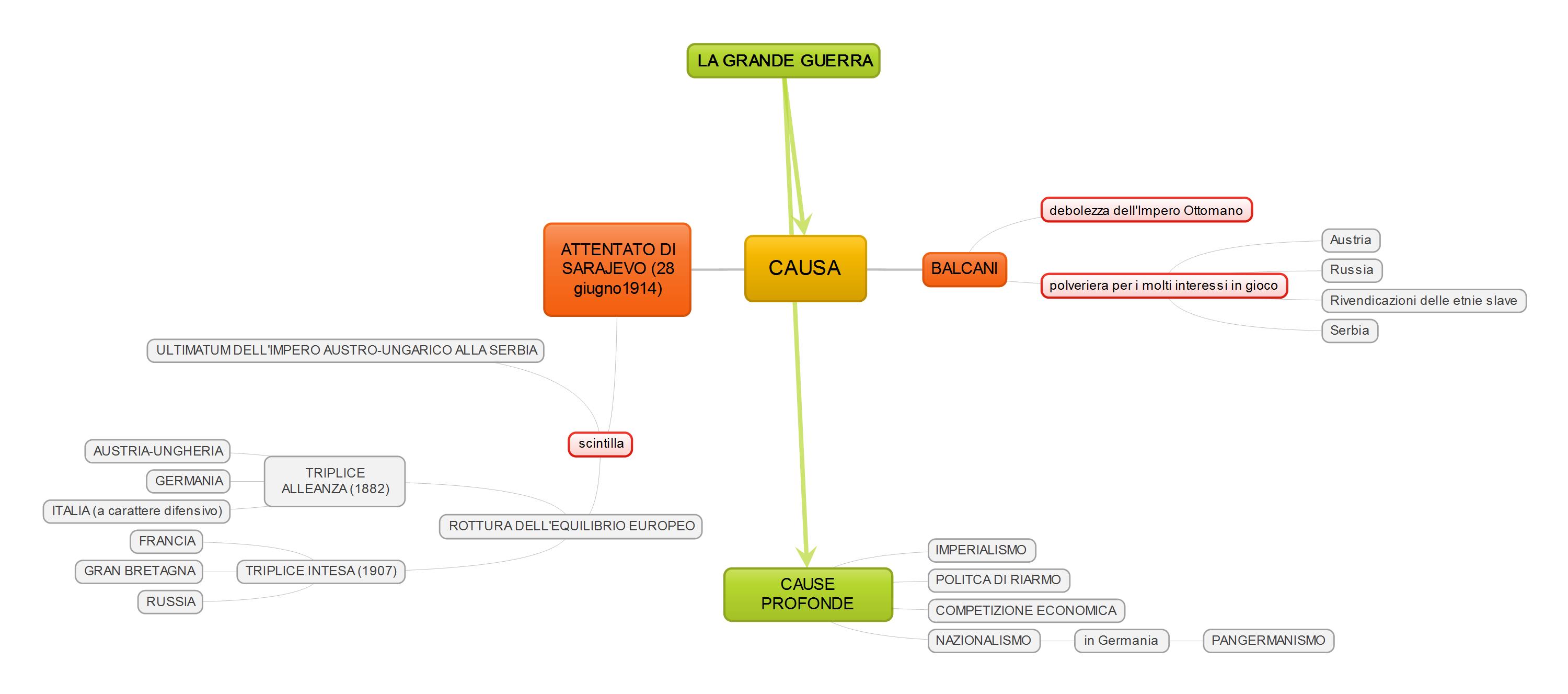 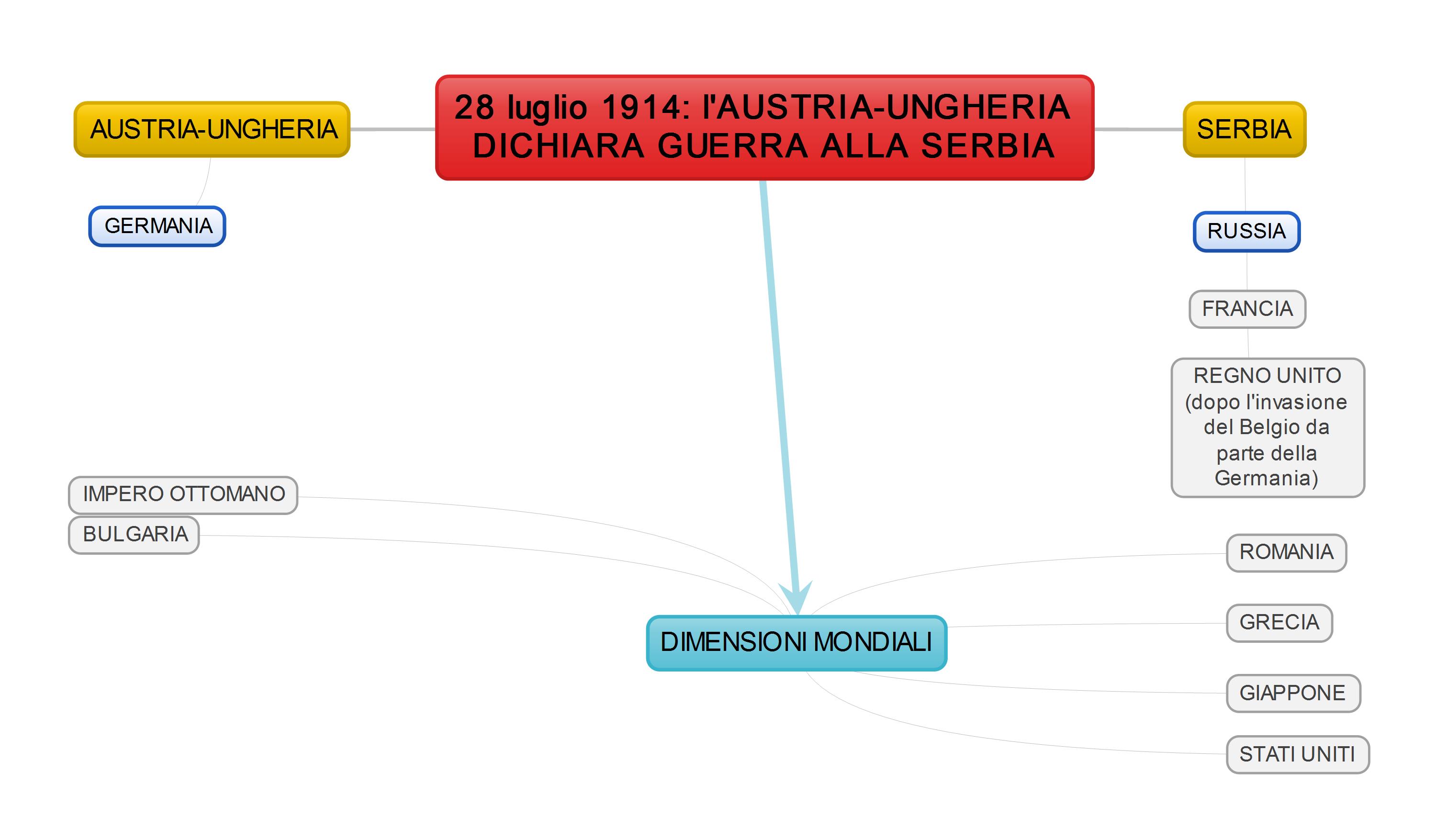 *D’ANNUNZIO
 
MARINETTI
(guerra= “sola igiene del mondo”)

SALVEMINI

CORRIERE DELLA SERA
1915: PATTO DI LONDRA


accordo segreto con gli Stati dell’Intesa                      TRIESTE
                                                                                               TRENTO
                                                                                               TIROLO MERID. (ALTO         ADIGE)
                                                                                              ISTRIA
                                                                                              DALMAZIA SETTENT.
24 MAGGIO 1915:
ENTRATA IN GUERRA DELL’ITALIA
Alla Conferenza di Parigi (a conclusione della guerra,vinta dall’Intesa) l’Italia ottenne solo:

TRENTO E ALTO ADIGE
TRIESTE                                                                    “VITTORIA MUTILATA”
ISTRIA
1914-1916:  GUERRA DI TRINCEA: guerra di posizione (di logoramento)
1917: SVOLTA
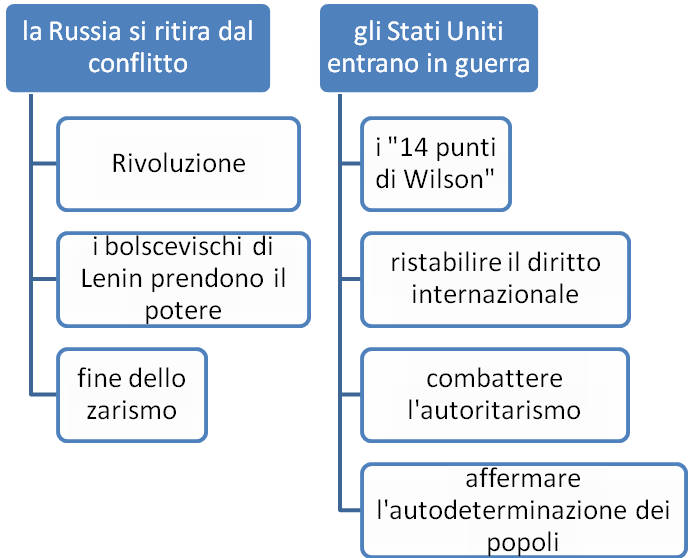 Quadro politico europeo nel 1914
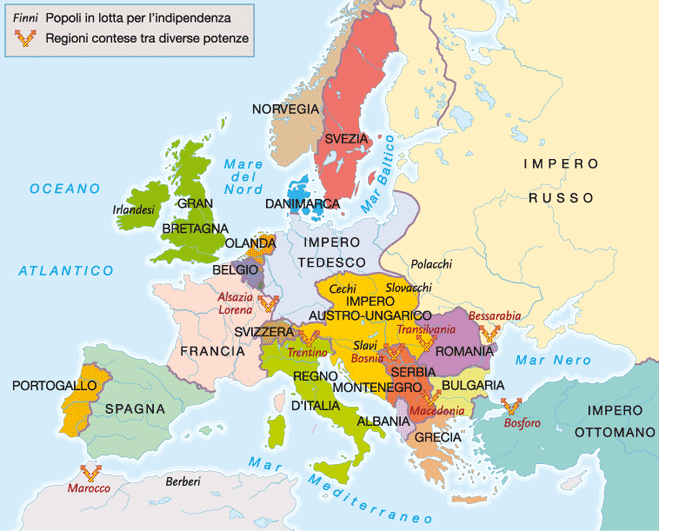 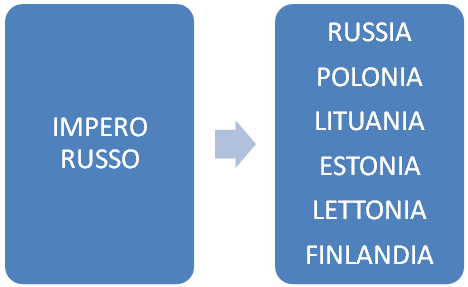 1918:   
FINE  DELLA GRANDE GUERRA
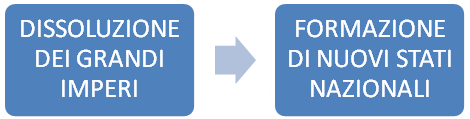 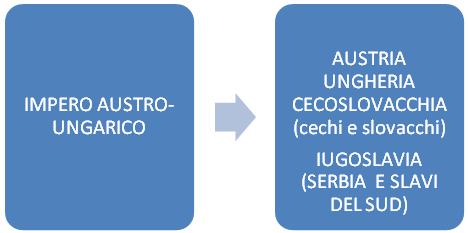 Trattati di pace (1918-1920)

Trattato di Brest-Litovsk (1918)
(impero russo)

Trattato di Saint-Germain   (1919)
(impero austro-ungarico)

Trattato di Sèvres  (1920)
(impero ottomano)
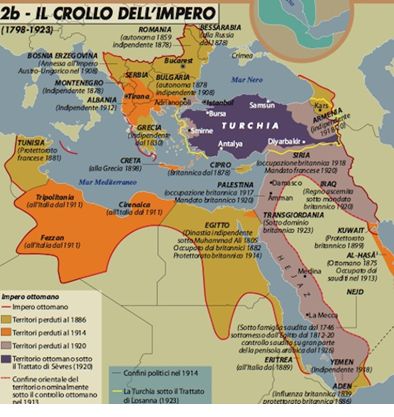 Con la  motivazione della necessità di garantire il principio dell’autodeterminazione dei popoli, Francia e Regno Unito iniziarono a controllare regioni ricche di giacimenti petroliferi
TRATTATO  DI  VERSAILLES  (1919)

 Clausole molto dure imposte alla Germania, 
a cui viene attribuita la RESPONSABILITÀ DELLA GUERRA (art. 231)
 
PERDITE TERRITORIALI              
      ALSAZIA E LORENA (Francia)
      SCHLESWIG   (Danimarca)
      Territori orientali  ALTA SLESIA, POSNANIA, POMERANIA  (“corridoio  polacco”  di Danzica)  (Polonia)
 
2) DRASTICA RIDUZIONE ESERCITO E FLOTTA       
         
3) OCCUPAZIONE FRANCESE DELLA ZONA CARBONIFERA DEL SAAR  PER  15 ANNI

4) PERDITA DELLE COLONIE

5)  RIPARAZIONI DI GUERRA (art. 231)     
                          
 risarcimento monetario calcolato in 132 miliardi di marchi-oro, equivalenti a 33 miliardi di dollari: più del doppio del reddito nazionale tedesco
NUOVO QUADRO POLITICO EUROPEO DOPO LA  GUERRA
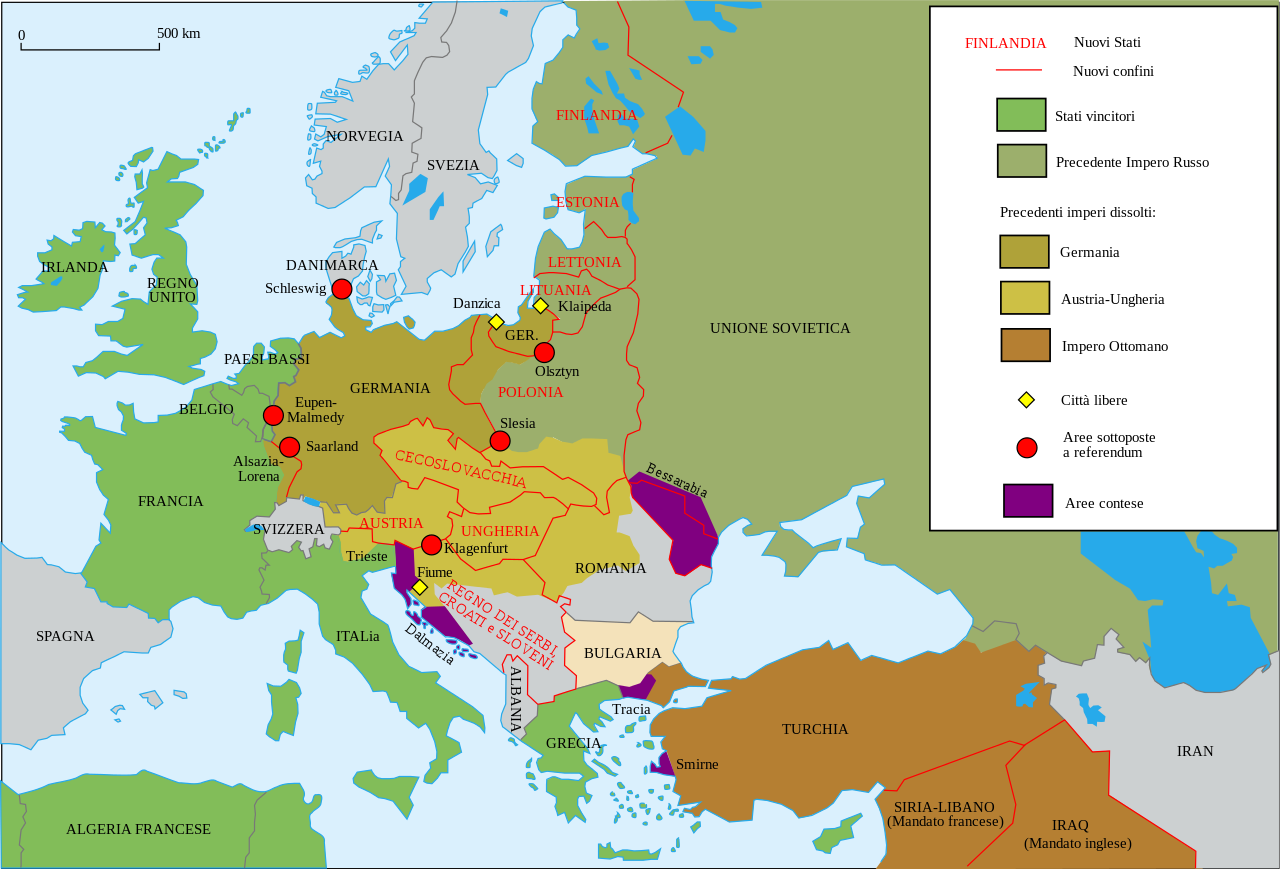 LA PROPAGANDA BELLICA
IN ITALIA
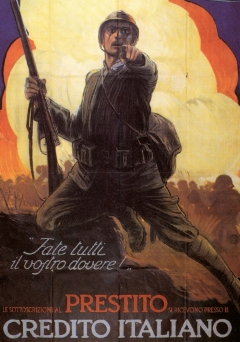 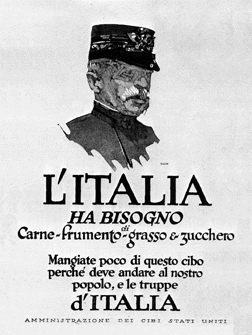 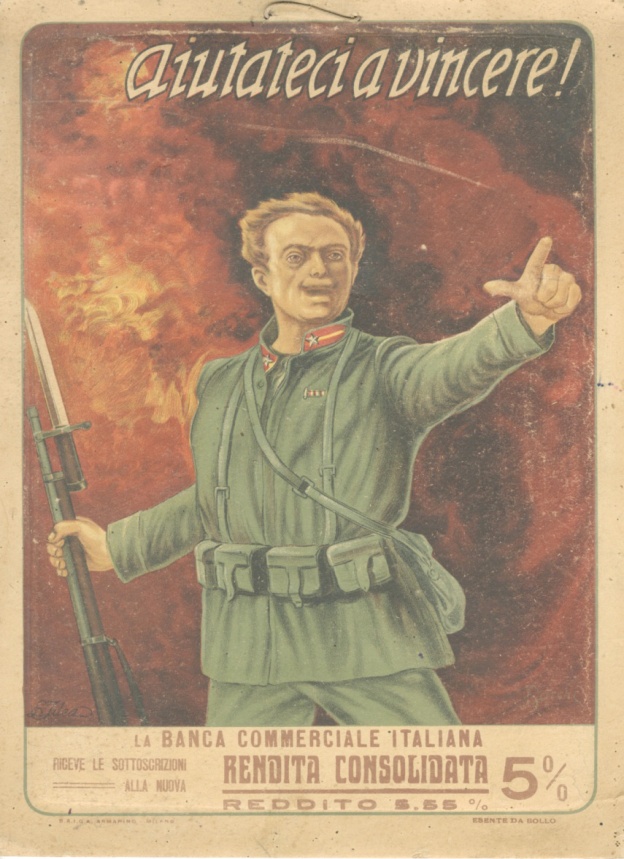 IN GRAN BRETAGNA
IN GERMANIA
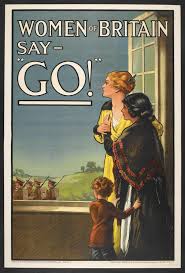 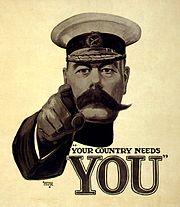 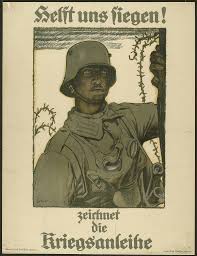 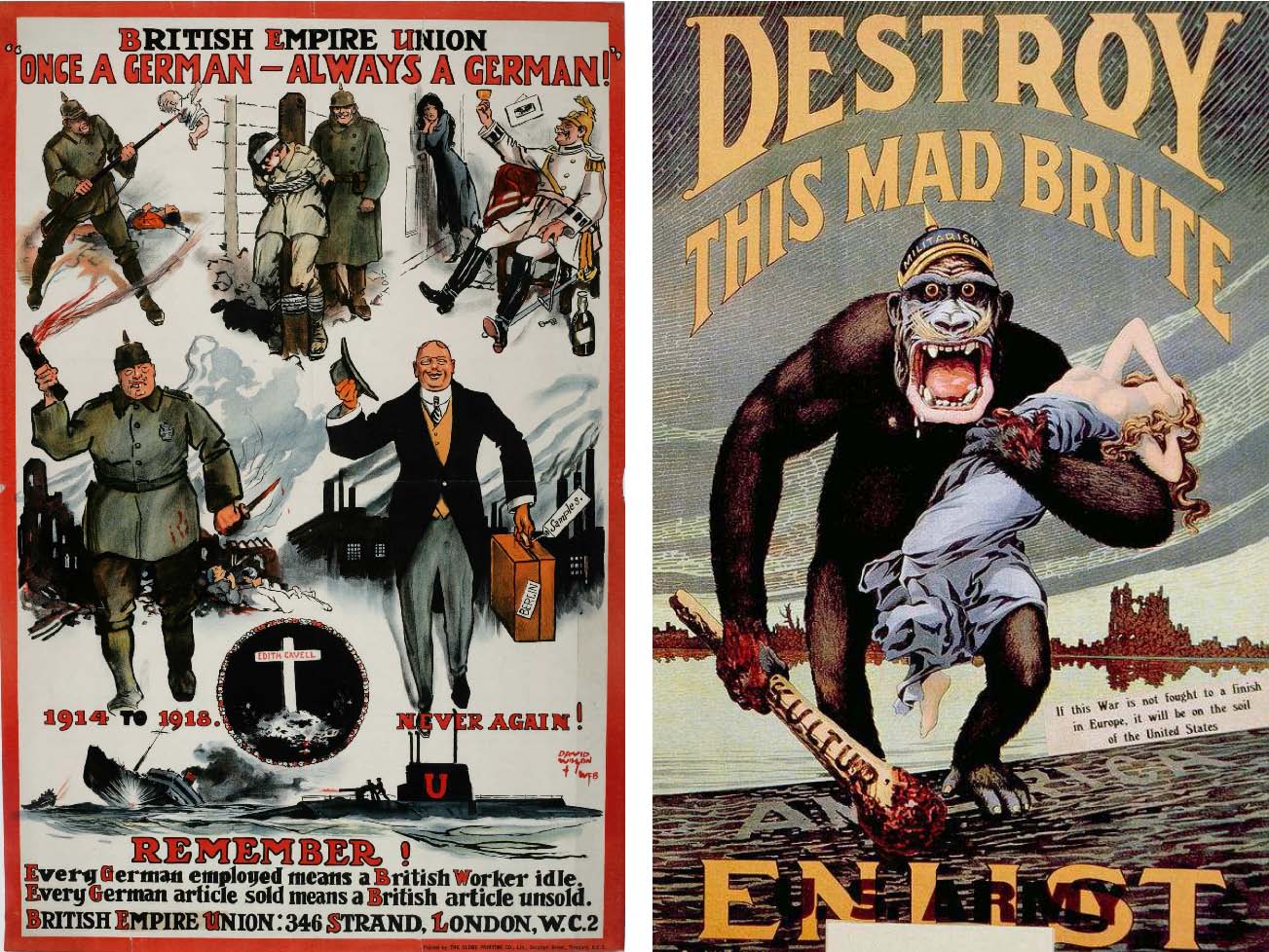 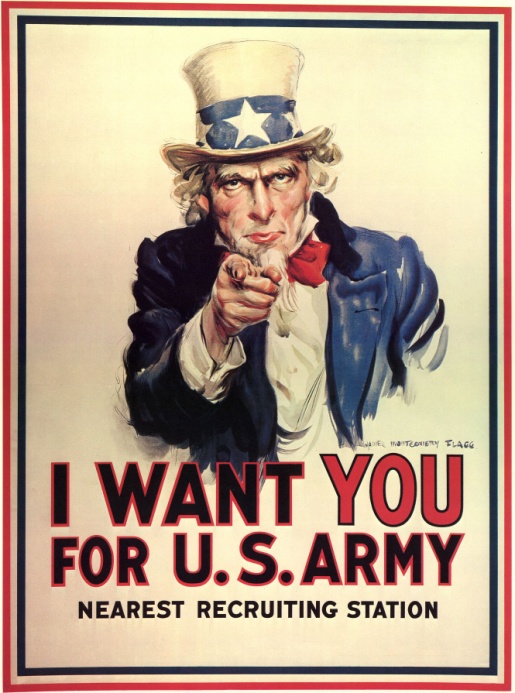 NEGLI STATI UNITI
La prima guerra mondiale significò per l’Europa la prima esperienza della morte di massa:
 un trauma senza precedenti che tutti i Paesi coinvolti furono costretti a neutralizzare, dando un senso a quell’immensa carneficina
La guerra fu combattuta in massima parte da contadini, gente senza esperienza militare  e senza forte motivazione.
L’operazione vera dell’uccidere era lasciata infatti ai soldati semplici, di bassa estrazione sociale.
La propaganda diede i suoi frutti: i volontari che si arruolarono, nel loro immaginario, pensavano alla guerra come a una prova di coraggio, che li avrebbe trasformati in eroi vittoriosi o, nella peggiore delle ipotesi, in figure eccezionali, ammirate per il loro sacrificio.

 La realtà fu per tutti molto diversa…
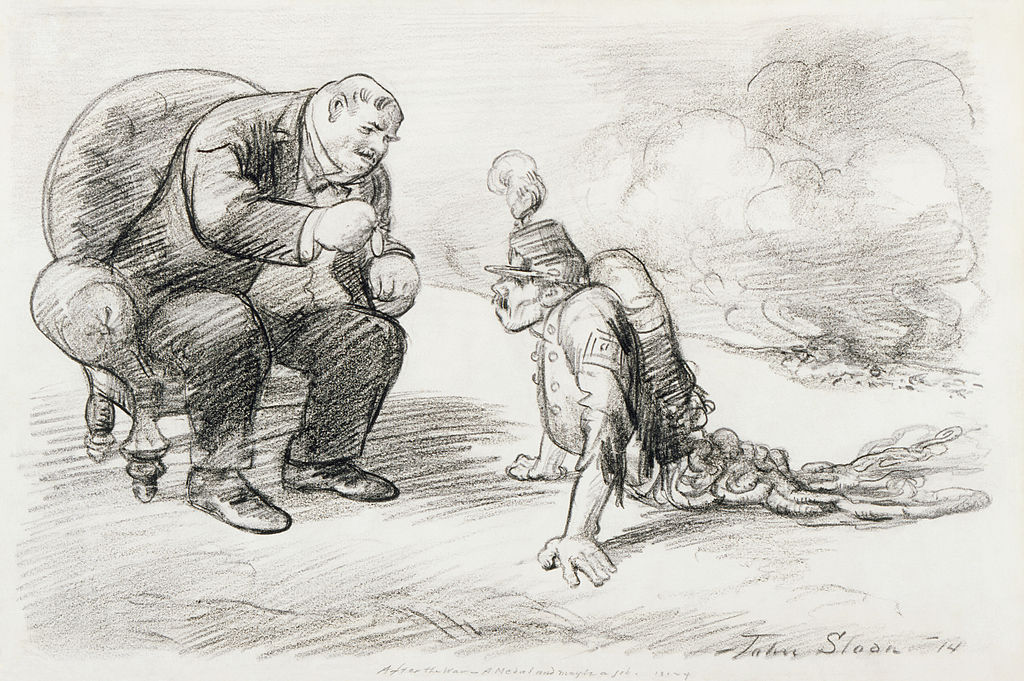 J. F. Sloan, After the war a medal and maybe a job
Sotto il fuoco dell’artiglieria, falciati dalle raffiche nemiche o impantanati nelle trincee, i soldati si accorsero in breve che la morte per la patria non aveva nulla di glorioso e di eroico. 

In genere, si trattava di una morte di massa: capace di coinvolgere migliaia di soldati alla volta.  La violenza omicida colpiva in modo anonimo e arrivava da lontano, da un nemico che non aveva volto e non era visto praticamente mai.
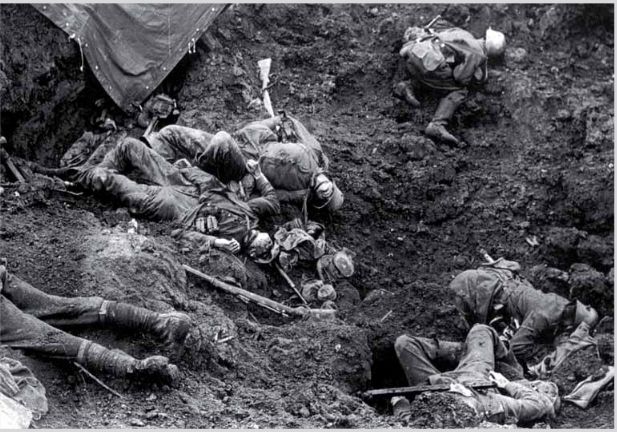 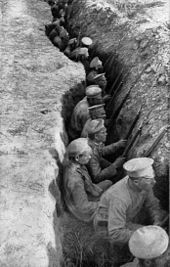 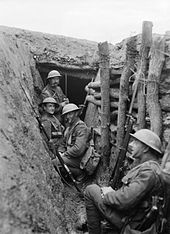 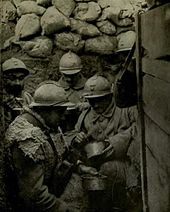 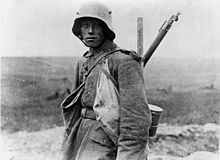 Soldati russi
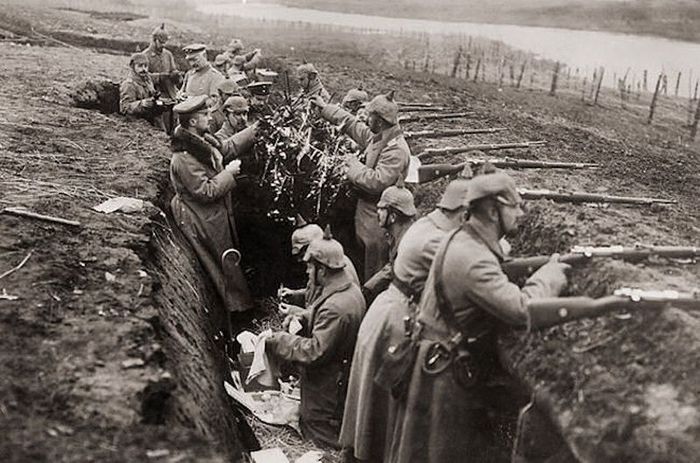 Soldati francesi in trincea
Soldati inglesi
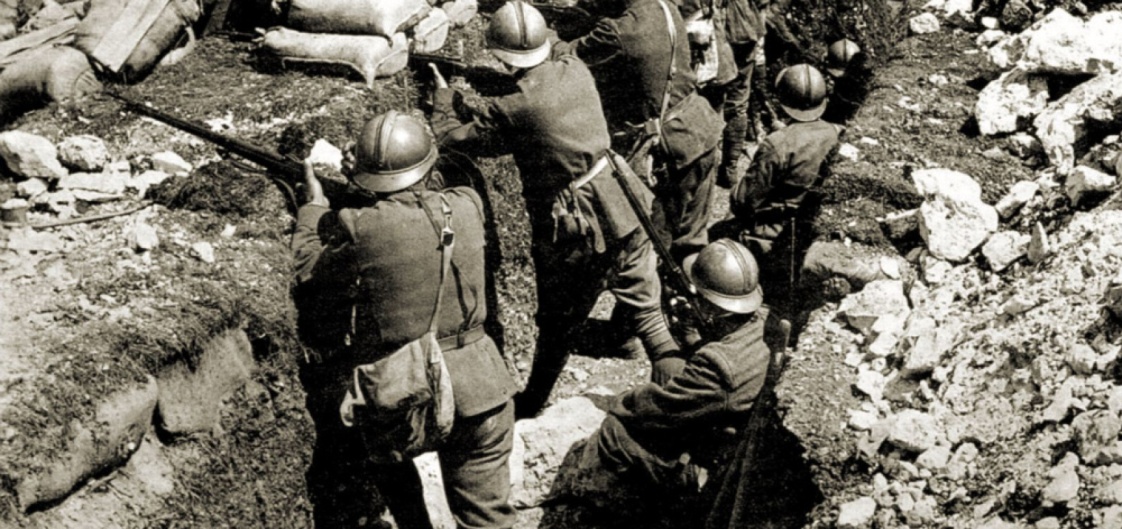 Soldato tedesco
Soldati austriaci
Soldati italiani
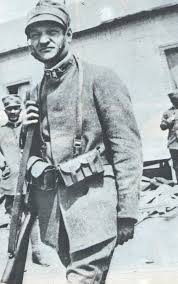 Fratelli
Mariano il 15 luglio 1916
 
Di che reggimento siete
fratelli?
 
Parola tremante
nella notte
 
Foglia appena nata
 
Nell'aria spasimante
involontaria rivolta
dell'uomo presente alla sua
fragilità
 
Fratelli
Giuseppe Ungaretti
Alcuni poeti-soldati, mentre erano in trincea o in ospedale militare, diedero inizio a quella che è stata definita la 
letteratura del disincanto.

L’espressione disincanto stava a indicare che i soldati non si lasciavano più incantare dalla retorica che celebrava la grandezza morale o la necessità della guerra, ma anzi la respingevano,dichiarando che nulla giustificava il sacrificio di un così elevato numero di vite.
Ci amate quando diventiamo eroi, a casa in licenza  O feriti in un luogo menzionabile.  Voi decorazione di culto; voi credete  Che la cavalleria redima le atrocità della guerra.  Ci trasformate in granate. Ascoltate con delizia,  Di racconti di sporcizia e pericolo con affetto entusiasta.  Esaltate i nostri lontani fervori mentre combattiamo,  E piangete il nostro ricordo di eroi, quando veniamo uccisi. 

Siegfried Sassoon
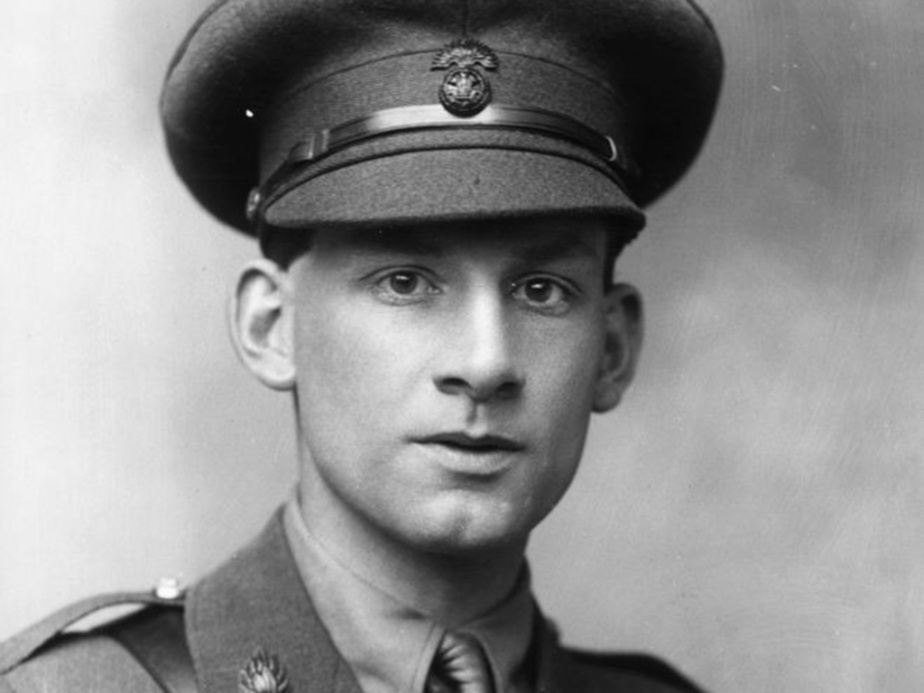 Gustav Heinse
«[…]Ci hanno adescati,
strappati dalla casa e dal campo
e da un destino sereno
indietro di diecimila anni
a un agire primordiale,
noi imberbi barbuti
nella pena di queste trincee e di questi crateri.

Ci hanno mentito,
ingannati con simboli falsi,
aizzati da ambo le parti.
Ora siamo qua e spariamo,
giorno dopo giorno,
ammazziamo e moriamo nell’angoscia e nella miseria
la “morte dell’eroe».
EPILOGO

Da tempo i combattimenti si sono esauriti
e l’atroce esultare dei vincitori pure.
Solo la storia ricorda con poche parole
brevi e secche l’orrore.
«Quindici/Sedici: combattimenti al San Michele»,
ma quel soffrire, morire e tormento
 chi li leggerà in queste righe?
LA GUERRA DI PIERO 
di FABRIZIO DE ANDRÉ
Dormi sepolto in un campo di granoNon è la rosa, non è il tulipanoChe ti fan veglia dall'ombra dei fossiMa sono mille papaveri rossi.«Lungo le sponde del mio torrenteVoglio che scendano i lucci argentati,Non più i cadaveri dei soldatiPortati in braccio dalla corrente».Così dicevi ed era d'invernoE come gli altri verso l'infernoTe ne vai triste come chi deve;Il vento ti sputa in faccia la neve.Fermati Piero, fermati adesso,lascia che il vento ti passi un po' addosso,Dei morti in battaglia ti porti la voce:"Chi diede la vita ebbe in cambio una croce".
Ma tu non la udisti e il tempo passavaCon le stagioni, a passo di giava,Ed arrivasti a passar la frontieraIn un bel giorno di primavera. 

E mentre marciavi con l'animo in spalleVedesti un uomo in fondo alla valleChe aveva il tuo stesso identico umoreMa la divisa di un altro colore.Sparagli Piero, sparagli ora,E dopo un colpo sparagli ancora,Fino a che tu non lo vedrai esangueCadere a terra a coprire il suo sangue.«E se gli sparo in fronte o nel cuore,Soltanto il tempo avrà per morire,Ma il tempo a me resterà per vedere,Vedere gli occhi di un uomo che muore».
E mentre gli usi questa premura,Quello si volta, ti vede, ha pauraEd imbracciata l'artiglieriaNon ti ricambia la cortesia.Cadesti a terra senza un lamentoE ti accorgesti in un solo momento
Che il tempo non ti sarebbe bastato
A chieder perdono per ogni peccato.
 Cadesti a terra senza un lamentoE ti accorgesti in un solo momento 
Che la tua vita finiva quel giornoE non ci sarebbe stato ritorno.«Ninetta mia, a crepare di maggioCi vuole tanto, troppo coraggio,Ninetta bella, dritto all'infernoAvrei preferito andarci d'inverno».E mentre il grano ti stava a sentireDentro alle mani stringevi il fucile,Dentro alla bocca stringevi paroleTroppo gelate per sciogliersi al sole.
Dormi sepolto in campo di granoNon è la rosa, non è il tulipanoChe ti fan veglia dall'ombra dei fossiMa sono mille papaveri rossi
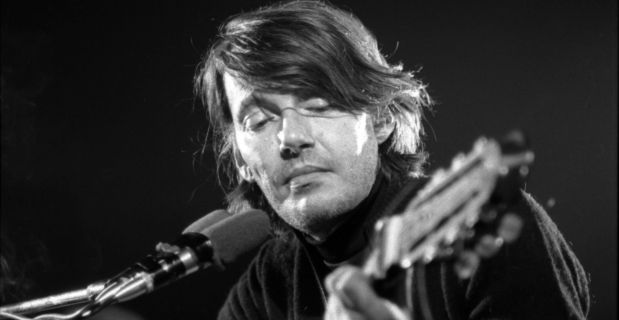